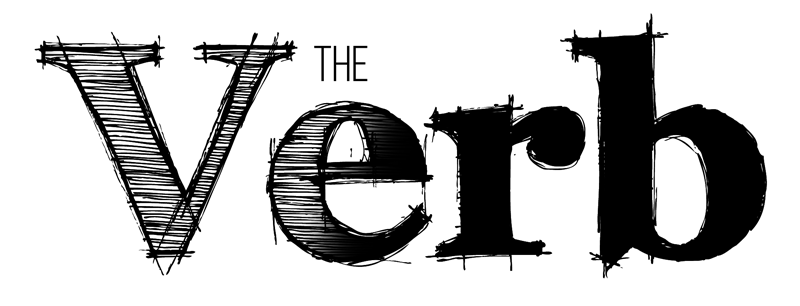 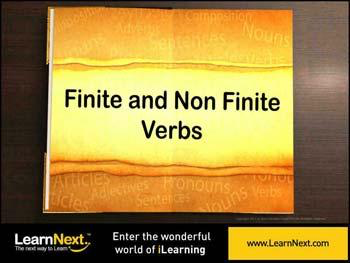 FINITE & NON-FINITE VERBSWatch the video and take notes
SYNTACTIC DEFINITION
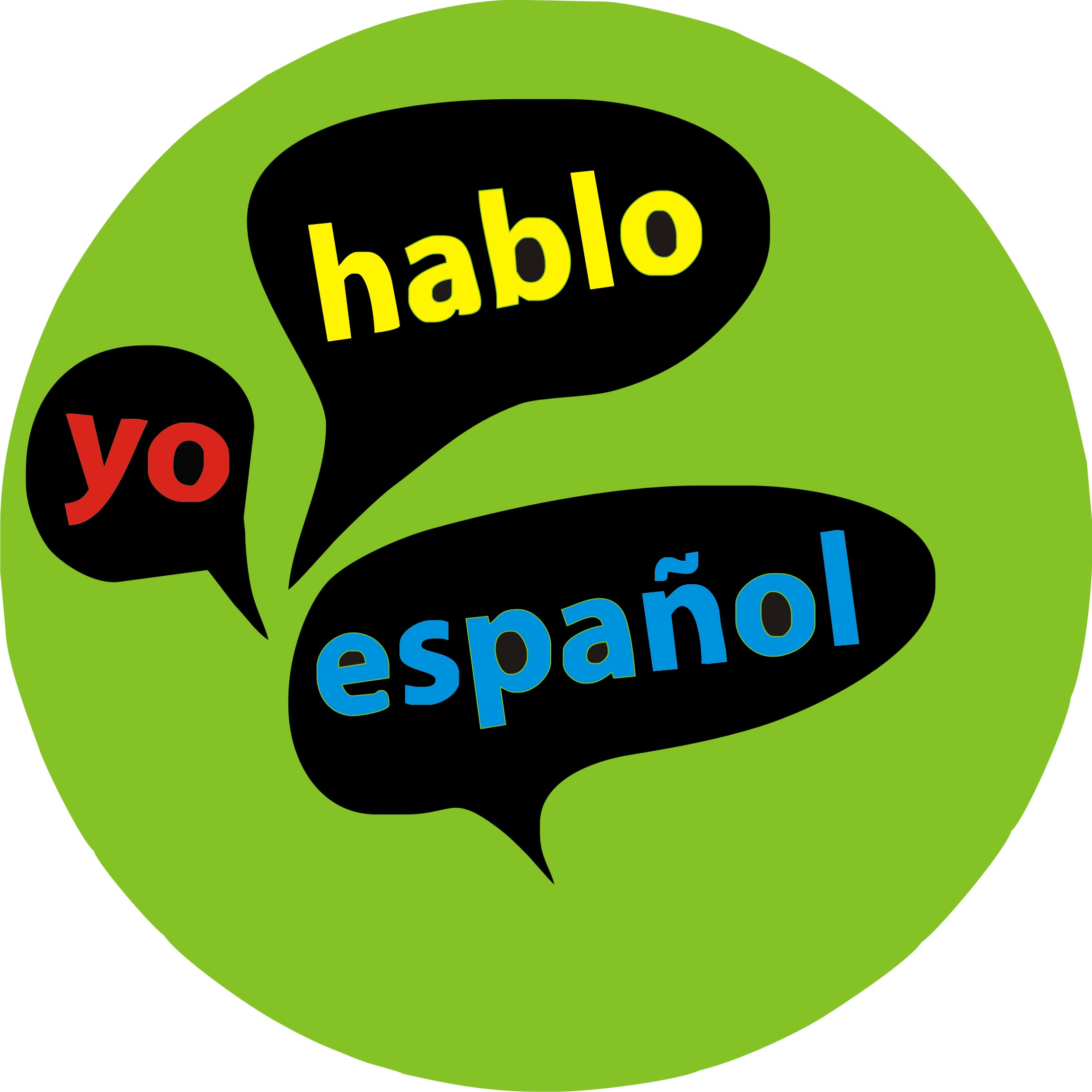 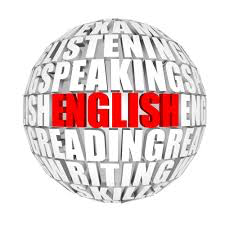 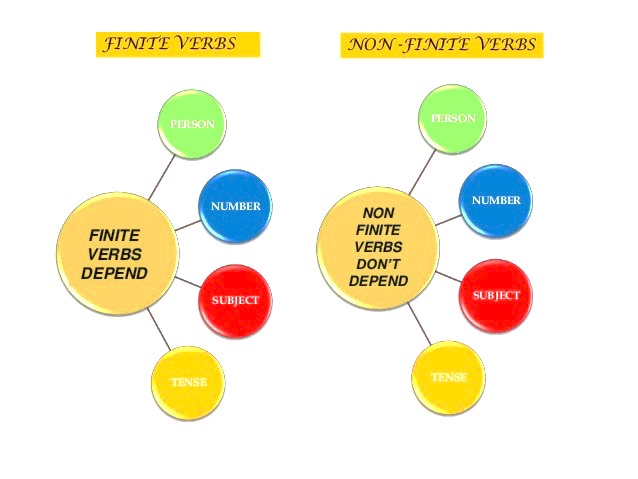 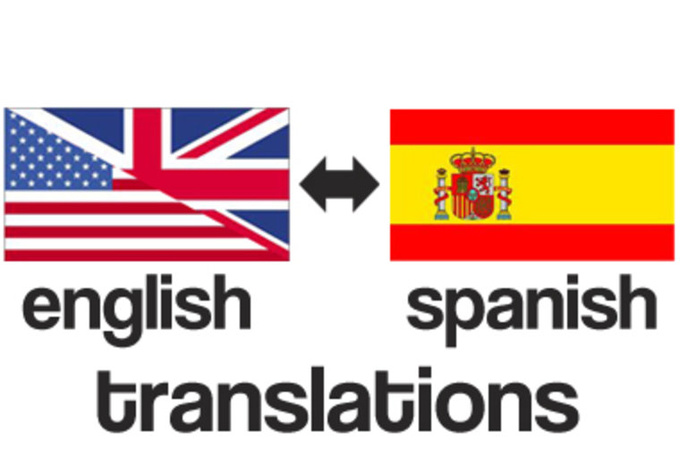 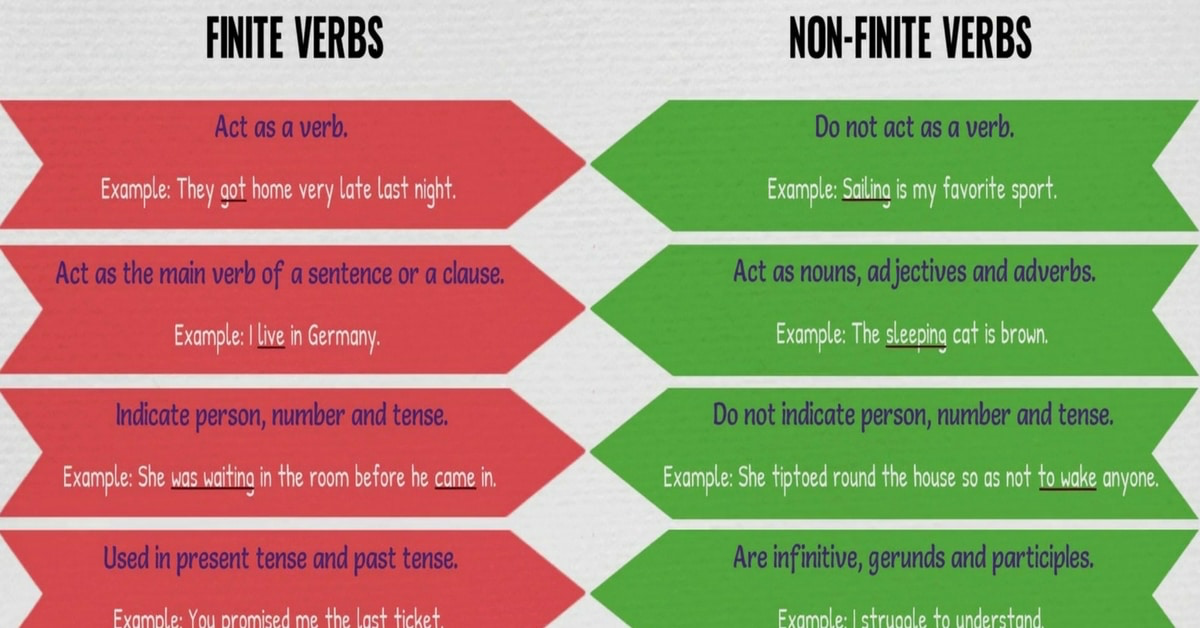 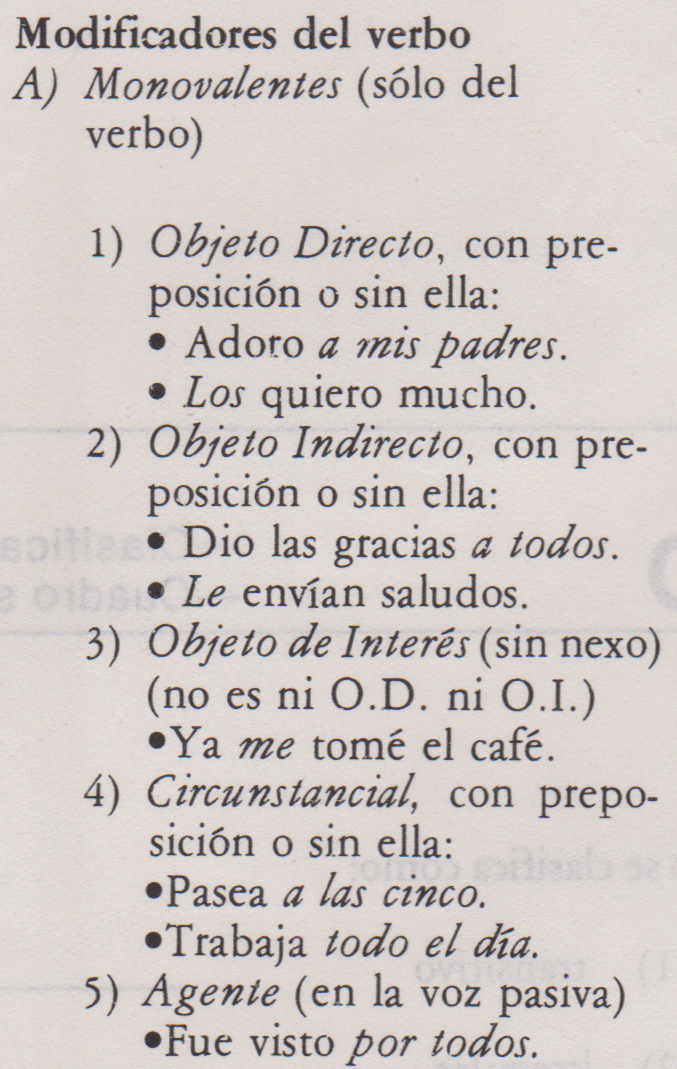 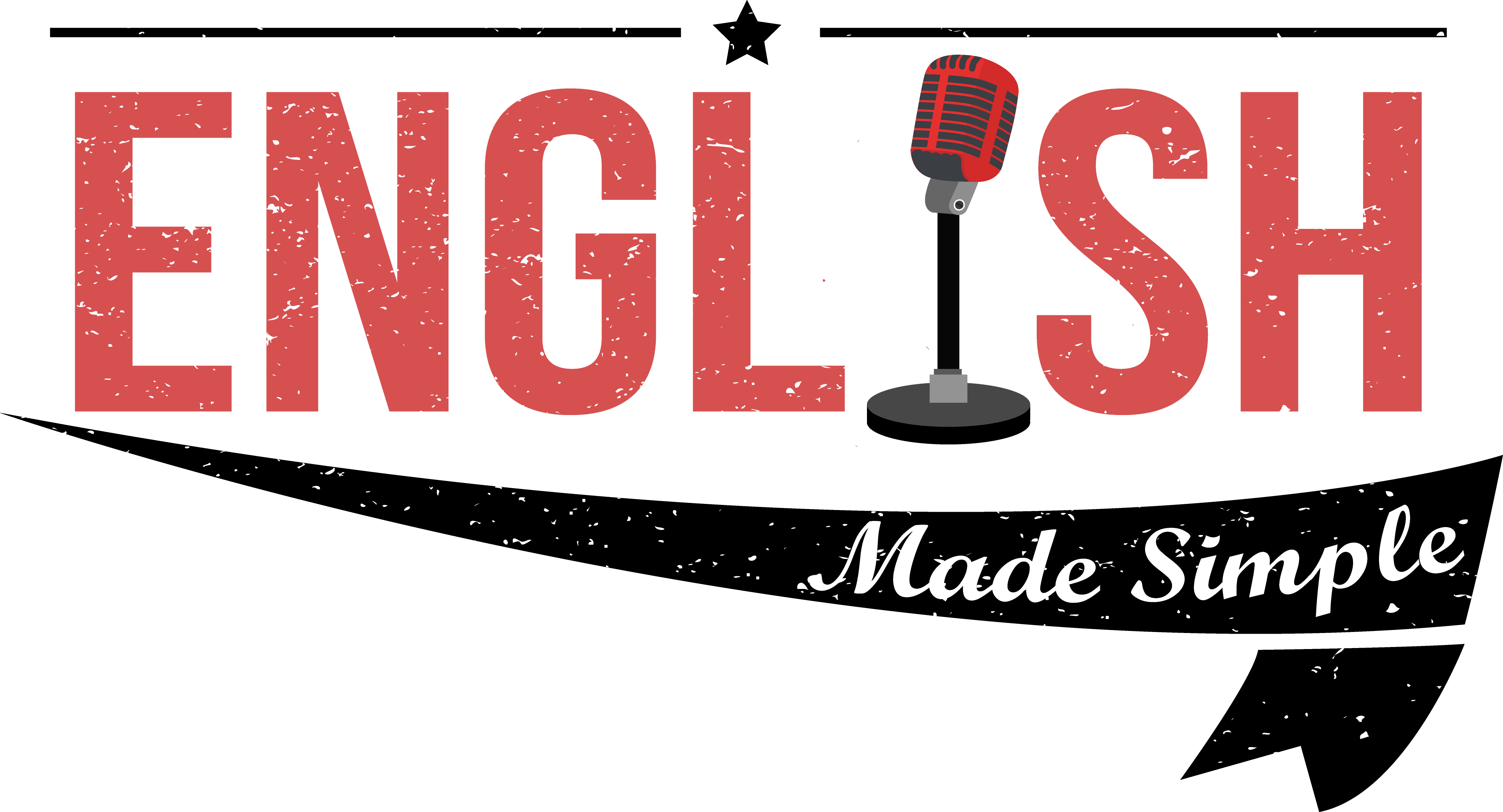 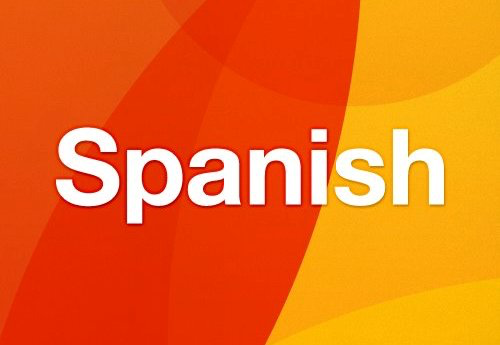 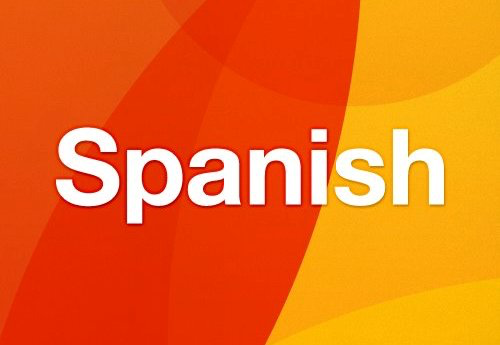 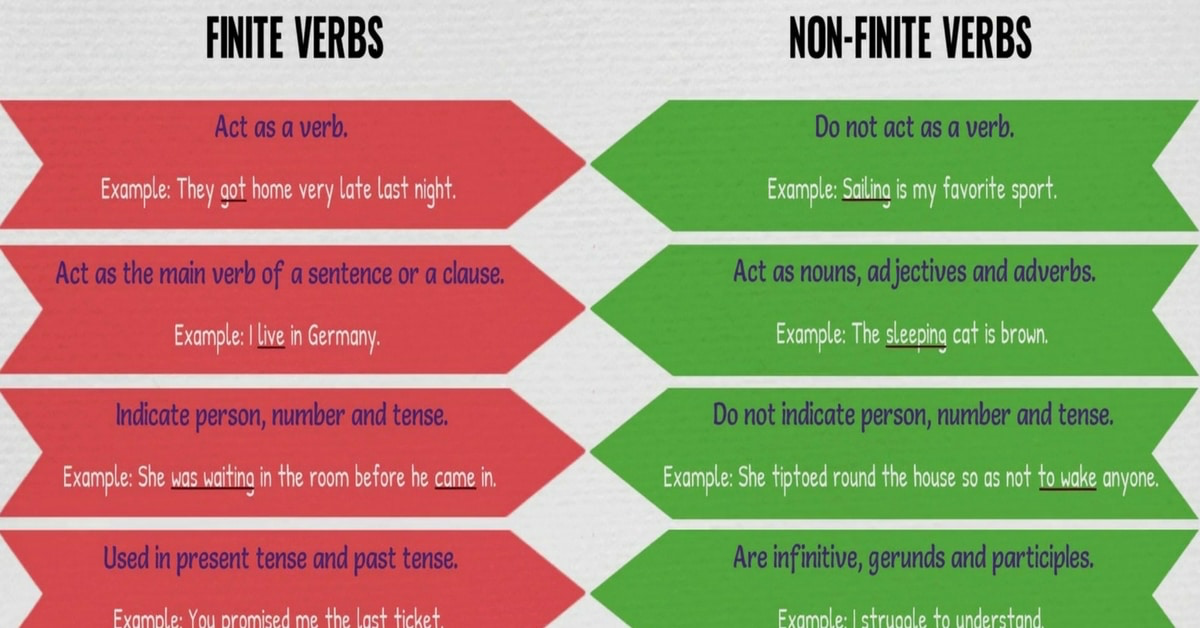 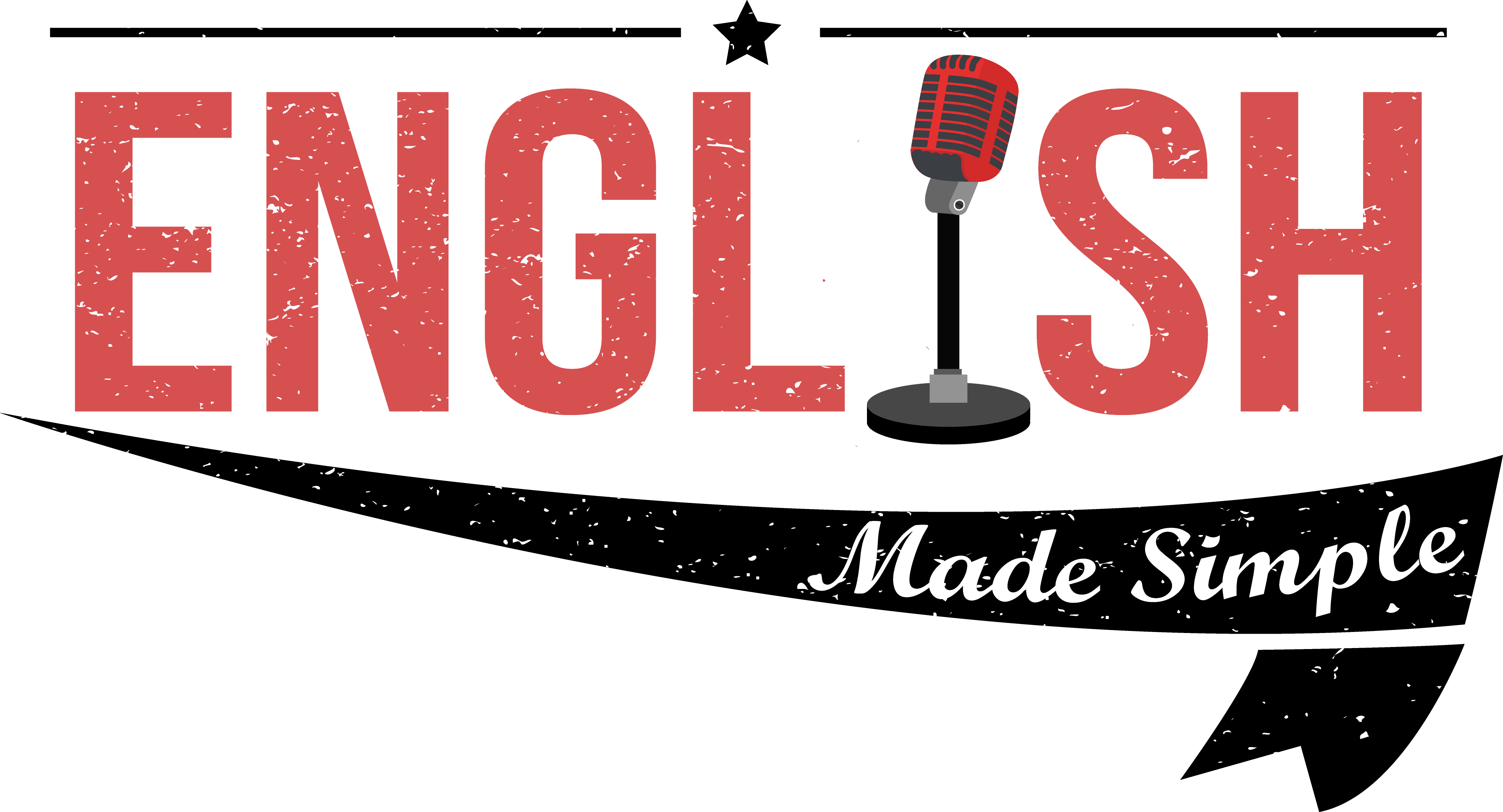 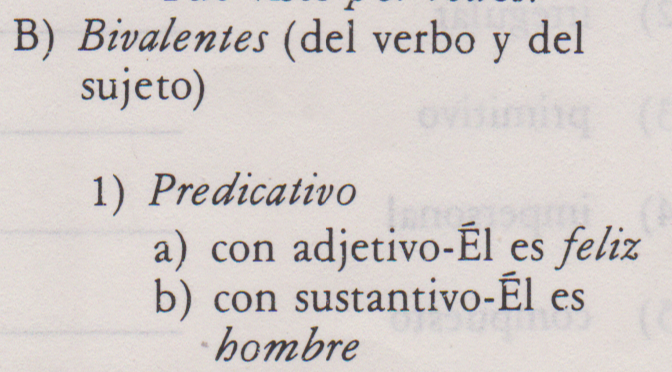 Finite Verb & Verb PhrasesHead                              Head & Modifiers Verbs first function as heads of verb phrases.
Spanish
English
El alfarero 	
trabaja…
había recogido…
debía haber seleccionado…
labora desde muy temprano.
elabora un jarrón con sus manos.
moldea el barro con sus manos y agua permanentemente.
The ballet teacher:
attends…
must grade…
had been meeting…
trains students.
hang out the phone.
will be explaining the techniques to her pupils next session.
SYNTACTIC     FUNCTION
SYNTACTIC STRUCTURE
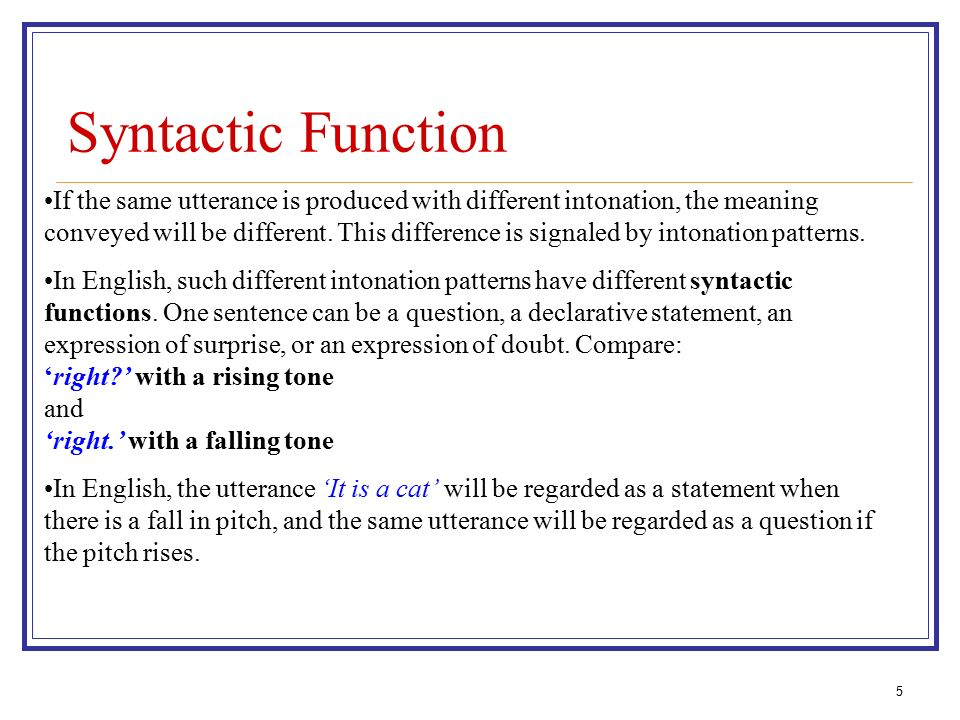 FINITE VERB - MODIFIERS
Spanish
English
Objeto Directo:
Arregló las teclas del piano.
Objeto Indirecto:
Envíe mis saludos a su hermana.
Complemento Circunstancial:
visitarán el centro el Viernes próximo.
Agente:
Había sido analizado el documento por el experto.
Direct Object
Donald ate the sour cookies.
Indirect Object:
Tune in  the radio station for me
Circumstantial Complement:
Sandy should have been talking to you right away
Agent:
 These works of art were all produced by a woman.
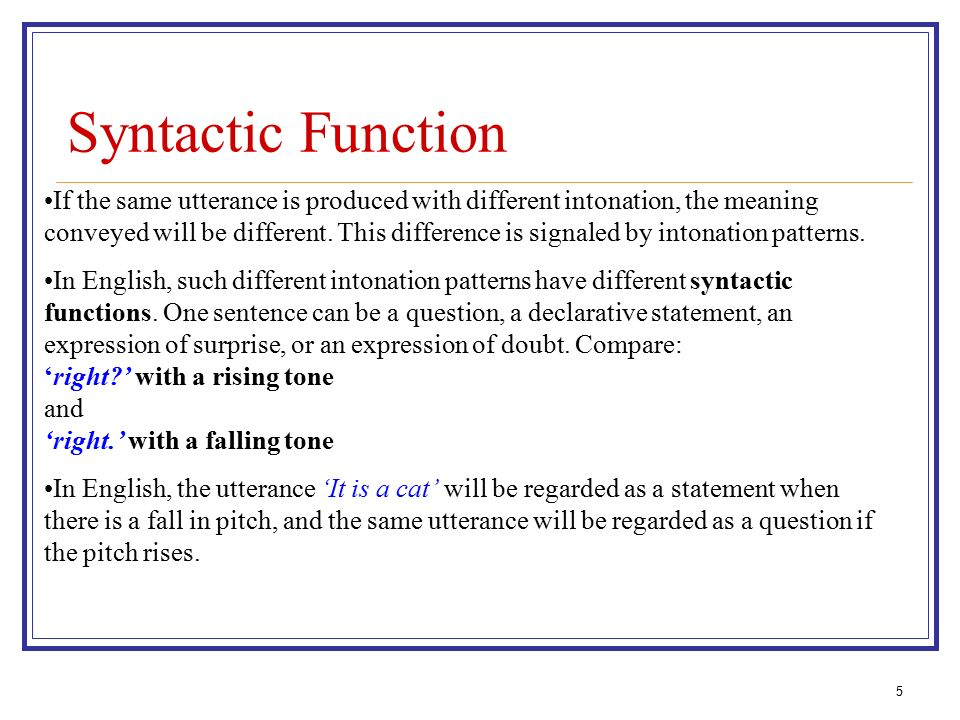 FINITE VERB - MODIFIERS
Spanish
English
Verbo Copulativo:
 

La imagen es fantasmagórica
Linking Verb:


Instructions were quite effective
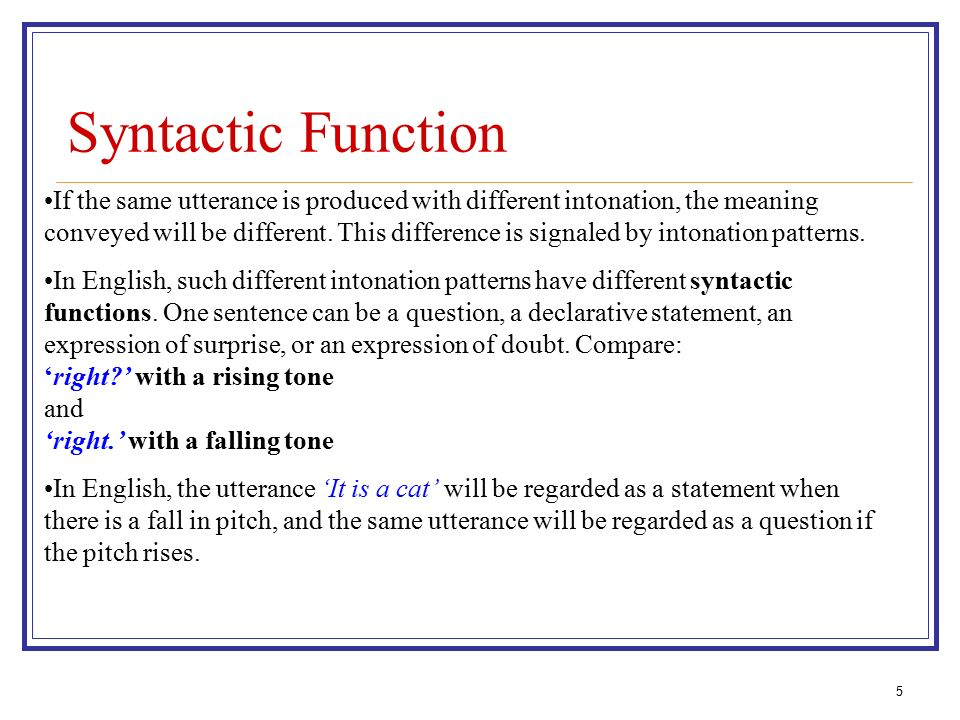 FINITE VERB – SYNTACTIC CLASSIFICATION
English
Spanish
VERBO COPULATIVO: Ser - Estar
La situación estuvo (VC) muy difícil
VERBO TRANSITIVO:
La lluvia inundó (VT) las calles (OD)
VERBO INTRANSITIVO:
El agente cruzó (VI) de pronto (CC-M)
LINKING VERB: Be
The political situation is (LV) quite serious
TRANSITIVE VERB:
We need to maintain (TV) product quality (DO).
We took  (TV) Maria some flowers and wine (IO + DO).
INTRANSITIVE VERB: 
They laughed  (IV) uncontrollably. (CC.M)
FINITE VERB – SYNTACTIC CLASSIFICATION
English
Spanish
VERBO PRONOMINAL: 
Pronombre Reflexivo
Reflejo: Tuvo que peinarse
Cuasi-reflejo: se vino temprano = vino temprano 
Recíproco: Estudiantes y maestros se marcharon juntos.
VERBO AUXILIAR: haber - ser
No se ha sabido nada de ellos
VERBO IMPERSONAL:
Dicen cosas sin saber.
VERBO UNIPERSONAL:
Llovió estruendosamente
Verbo Pronominal: Pronombre Reflexivo




AuXILIARY VERB: have - be
It has been said
IMPERSONAL VERB:
it is growing dark (Subject is unknown)
It snowed intensively
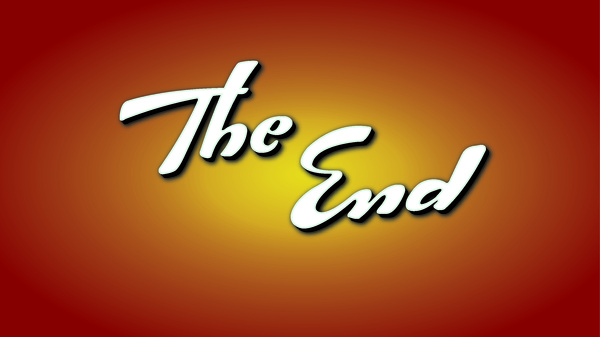